For a flyover video version of this presentation, use the following link:
https://youtu.be/VWIUtZTXadM 
Recommended if possible (same content, more fun)
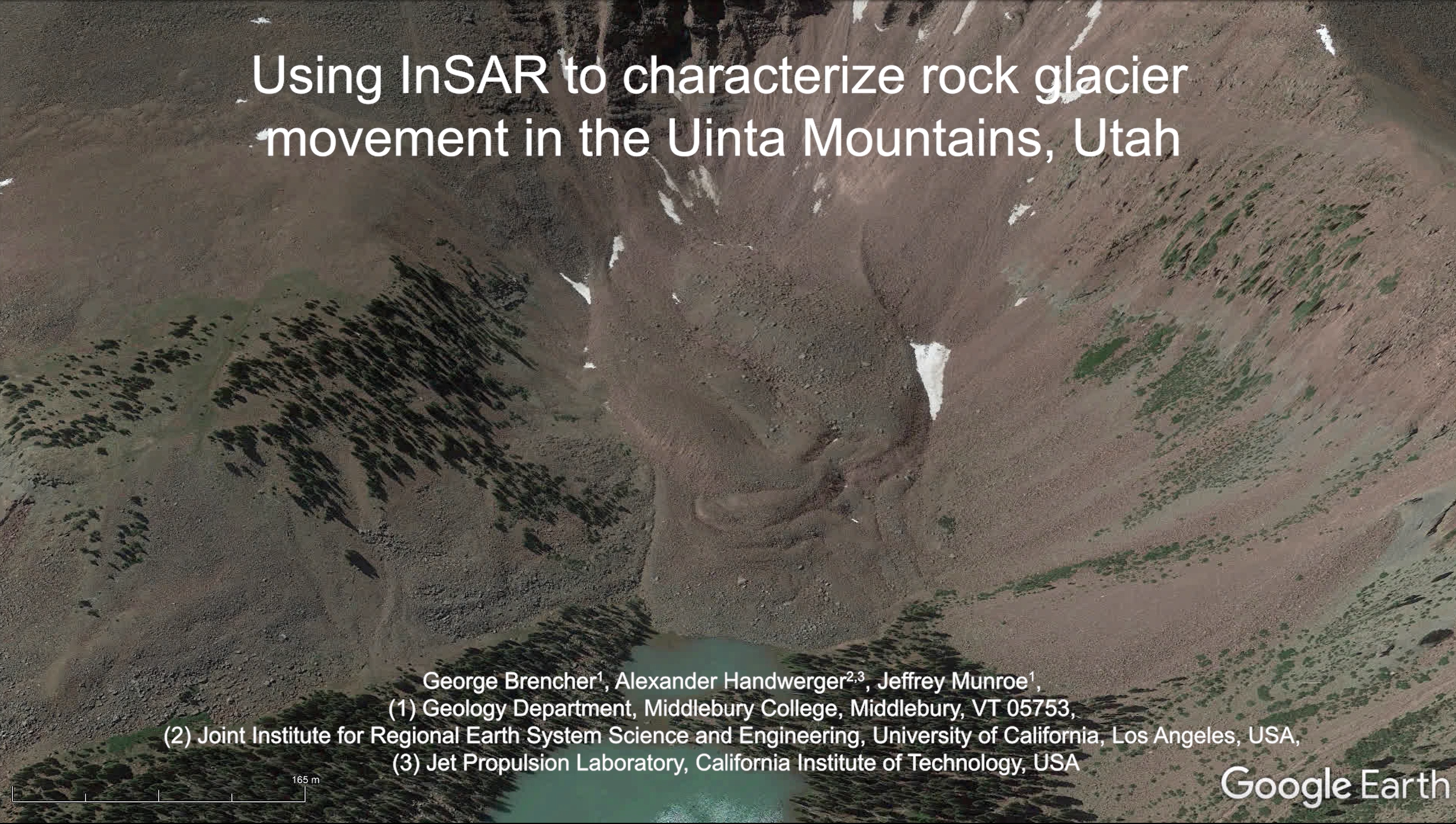 Using InSAR to characterize rock glacier movement in the Uinta Mountains, Utah
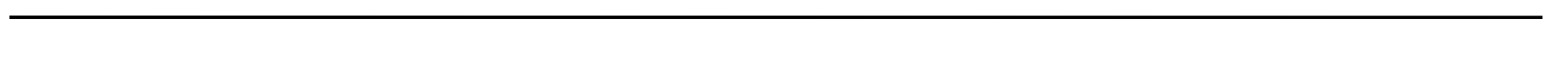 George Brencher1, Alexander Handwerger2,3, Jeffrey Munroe1, 
(1) Geology Department, Middlebury College, Middlebury, VT 05753, 
(2) Joint Institute for Regional Earth System Science and Engineering, University of California, Los Angeles, USA, 
(3) Jet Propulsion Laboratory, California Institute of Technology, USA
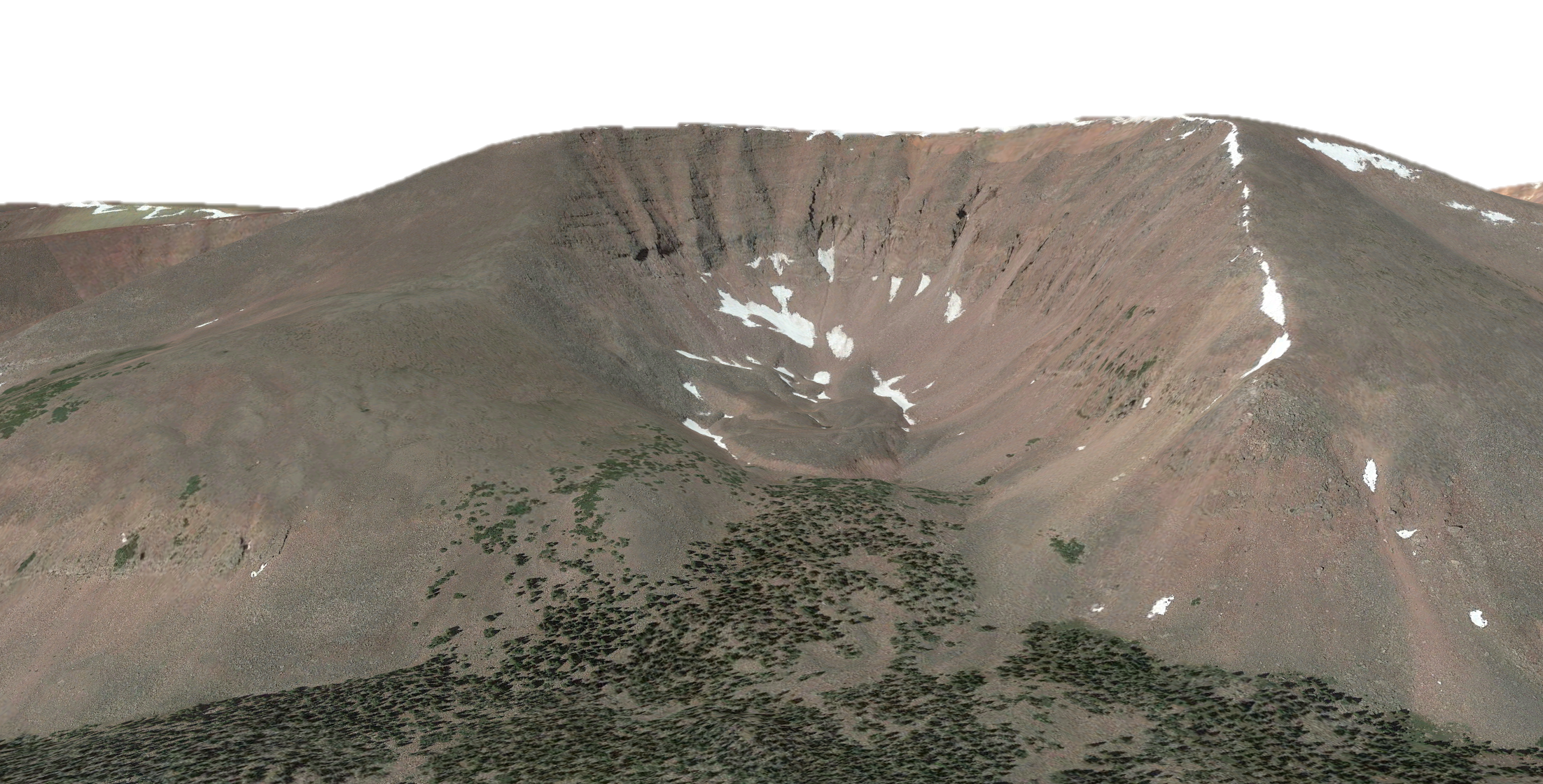 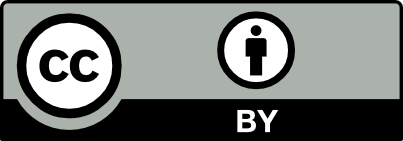 Rock glaciers
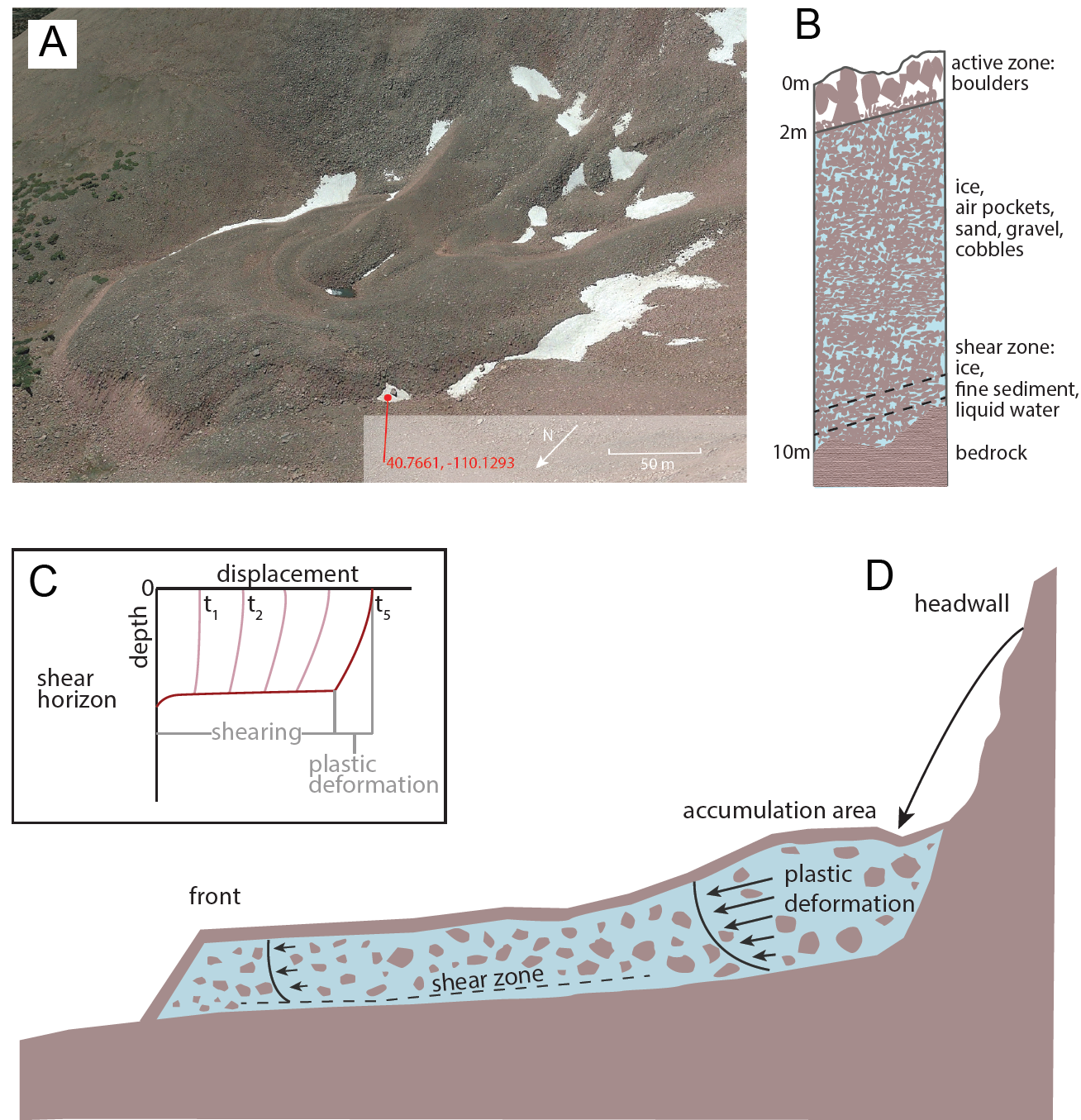 Common cold mountain landform

rock glacier classes:
active - contain ice, deform
inactive – contain ice, stationary
relict – contain no ice, stationary

Importance:
Water resource
Coarse debris transport
Permafrost indicator
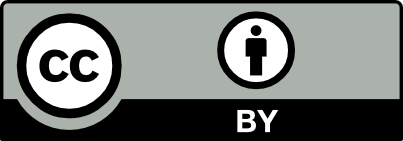 After Kenner et al., 2017
Rock glaciers in the Uintas
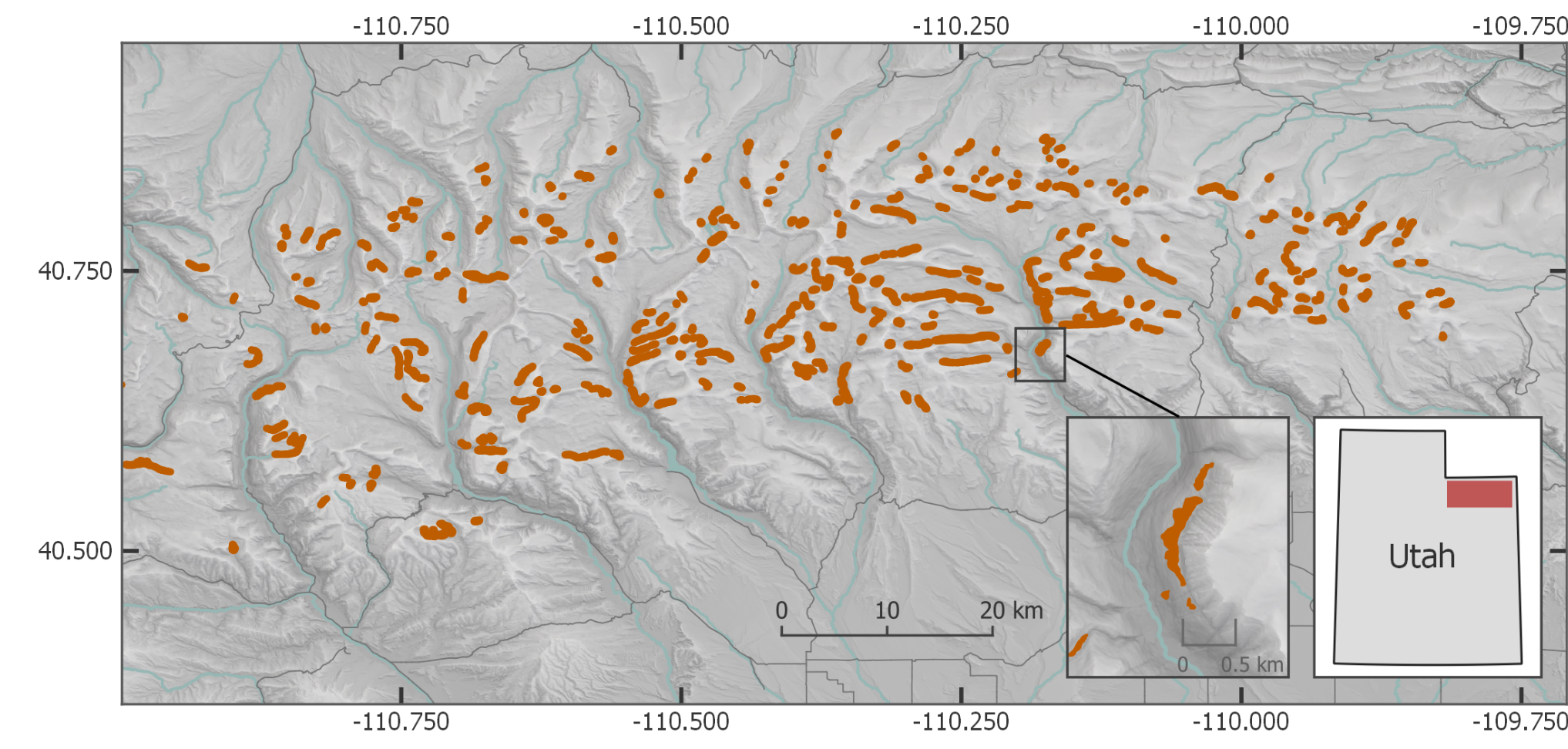 east-west trending mountain range covering ~10,000 km2

395 rock glaciers, unknown ice content (Munroe, 2018)
Question: what is the kinematic behavior of these rock glaciers?
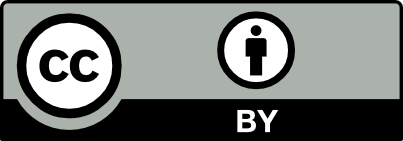 Methods
Sentinel 1 data

generated 110 interferograms for entire Uinta range in JPL InSAR Scientific Computing Environment (ISCE) 
shortest is 6 days, average is 72

generate rock glacier inventory in QGIS from:
interferograms
Google Earth
prior Uinta rock glacier inventory (Munroe, 2018)
climate data from SNOTEL stations
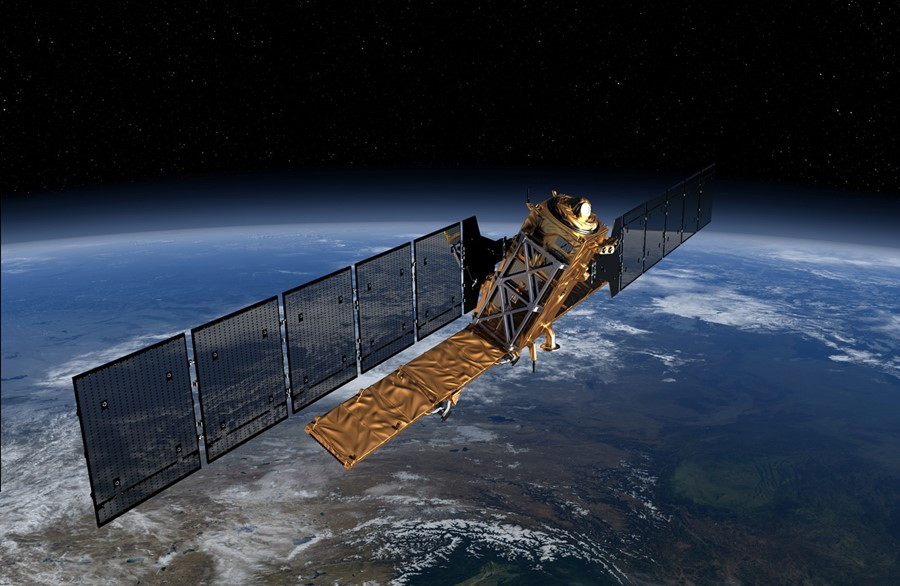 https://www.airbusdefenceandspacenetherlands.nl/project/sentinel-1-2/
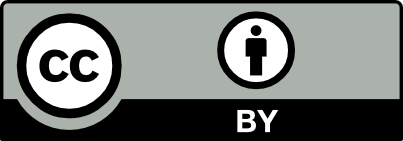 Rock glacier inventory
255 active rock glaciers, 27.6 km2 area
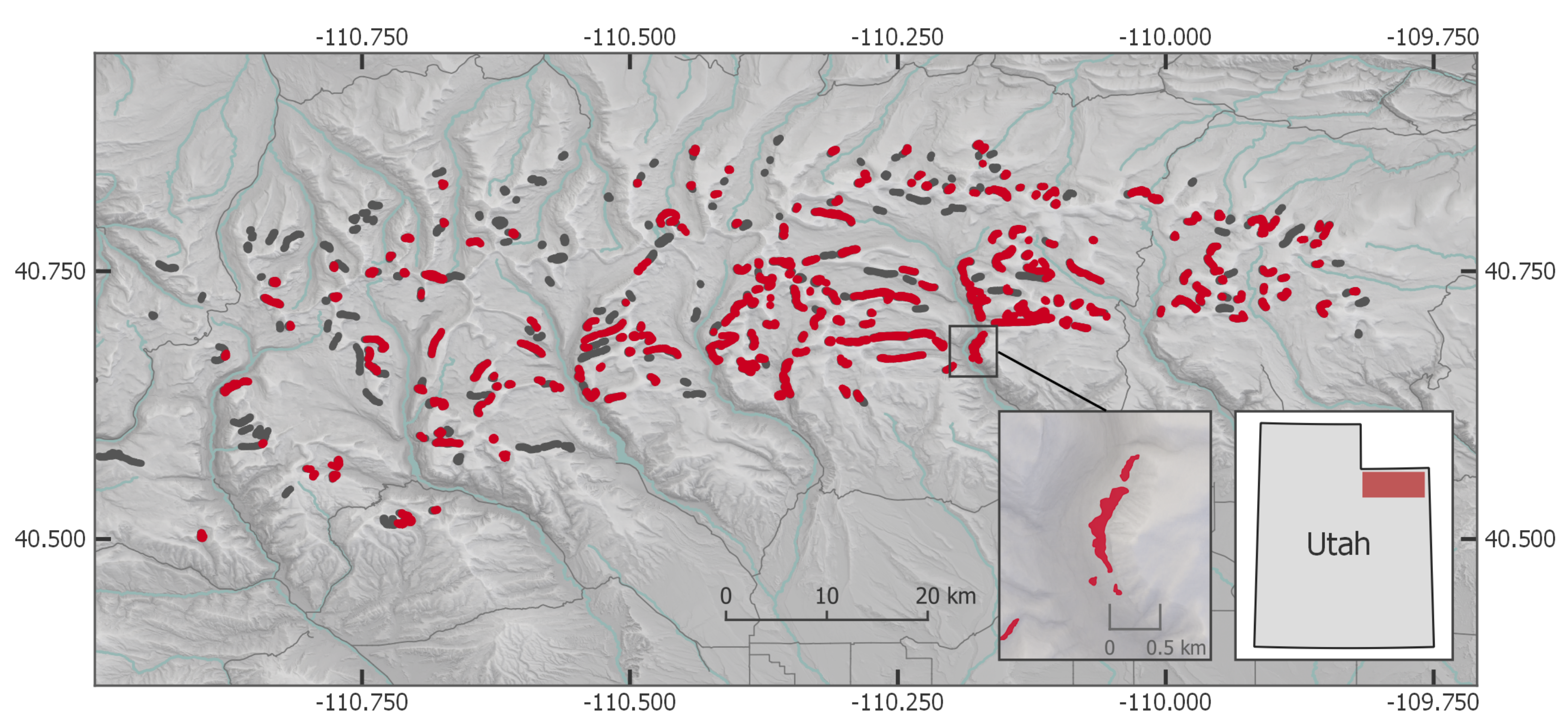 Characterizing rock glacier velocity
Mean 75th percentile LOS velocity: 2.52 cm/y
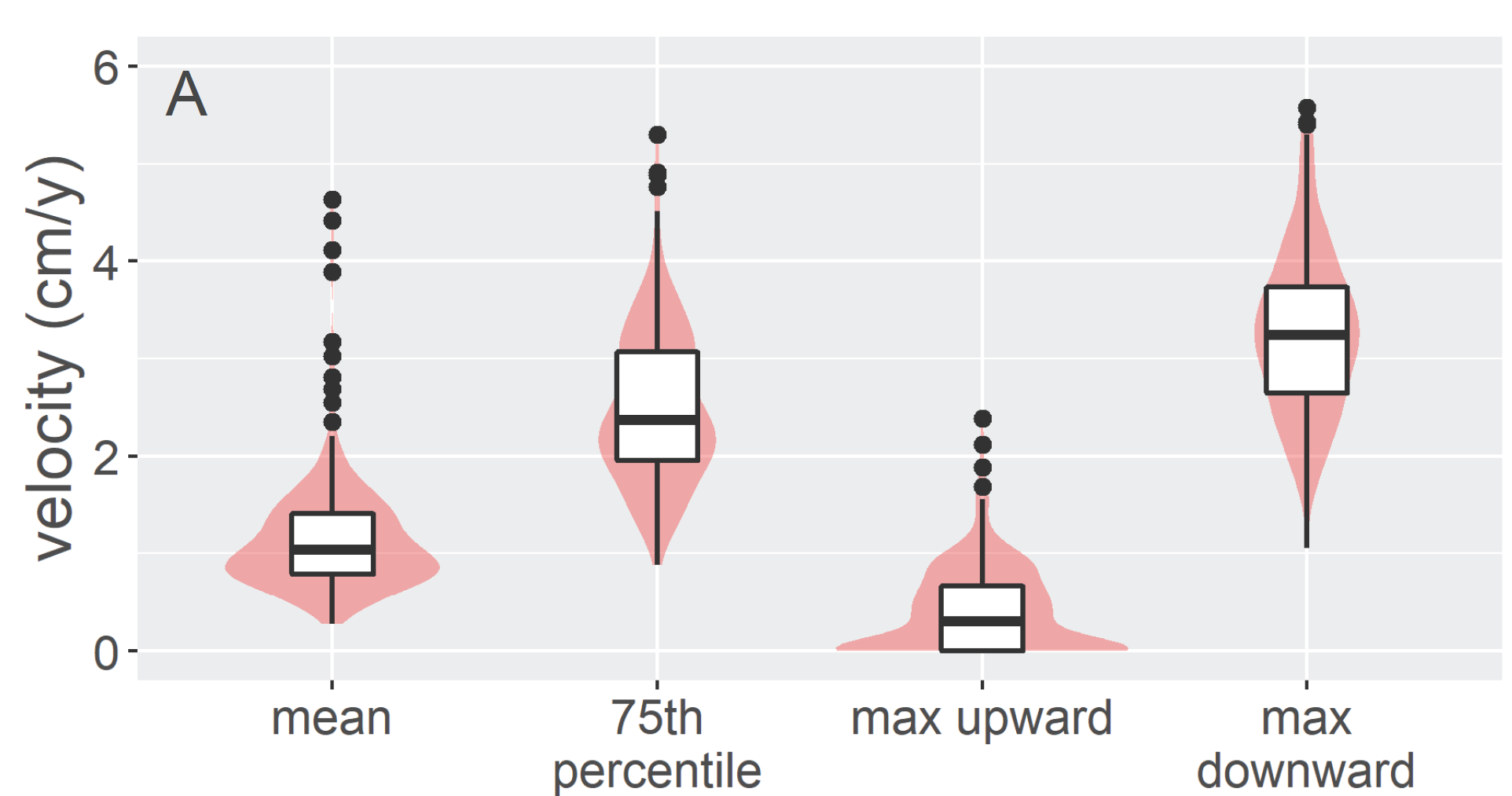 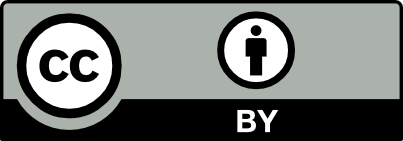 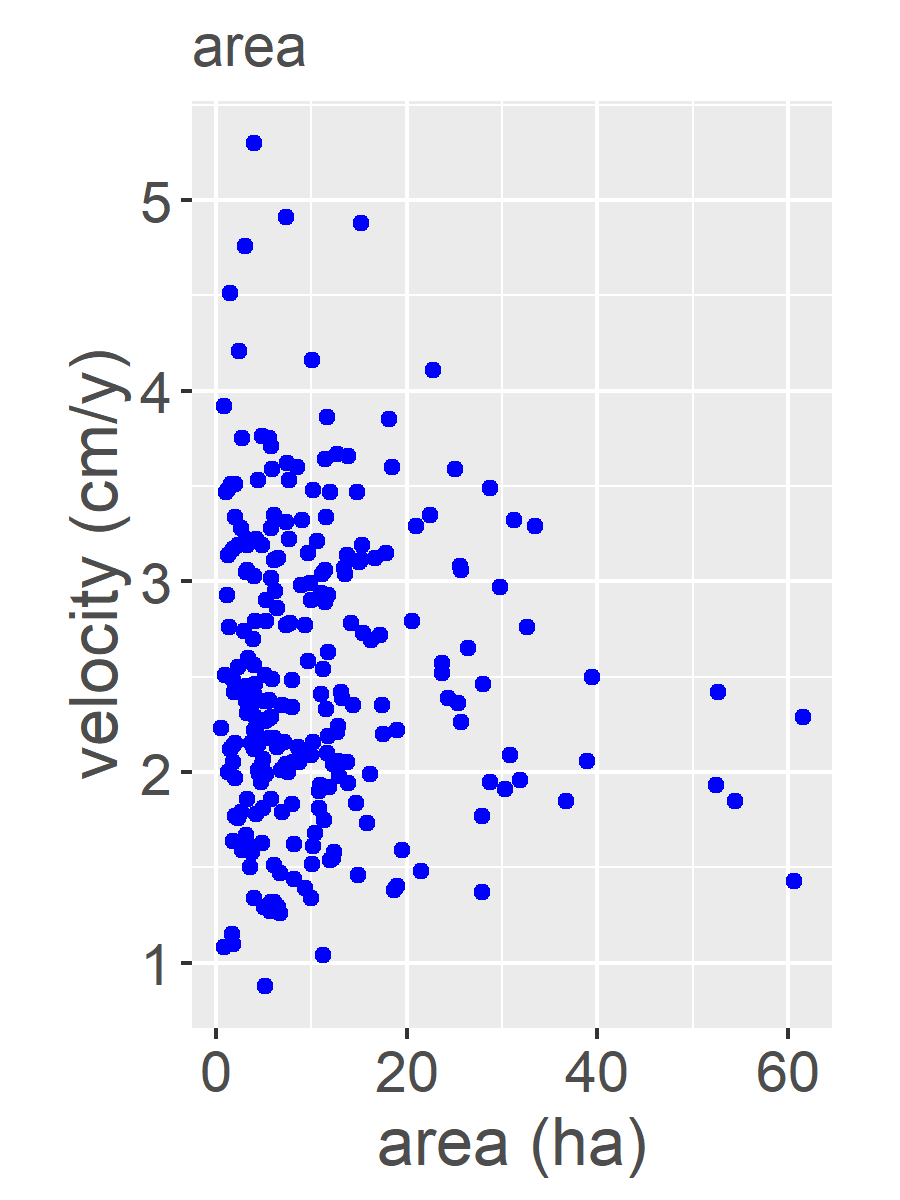 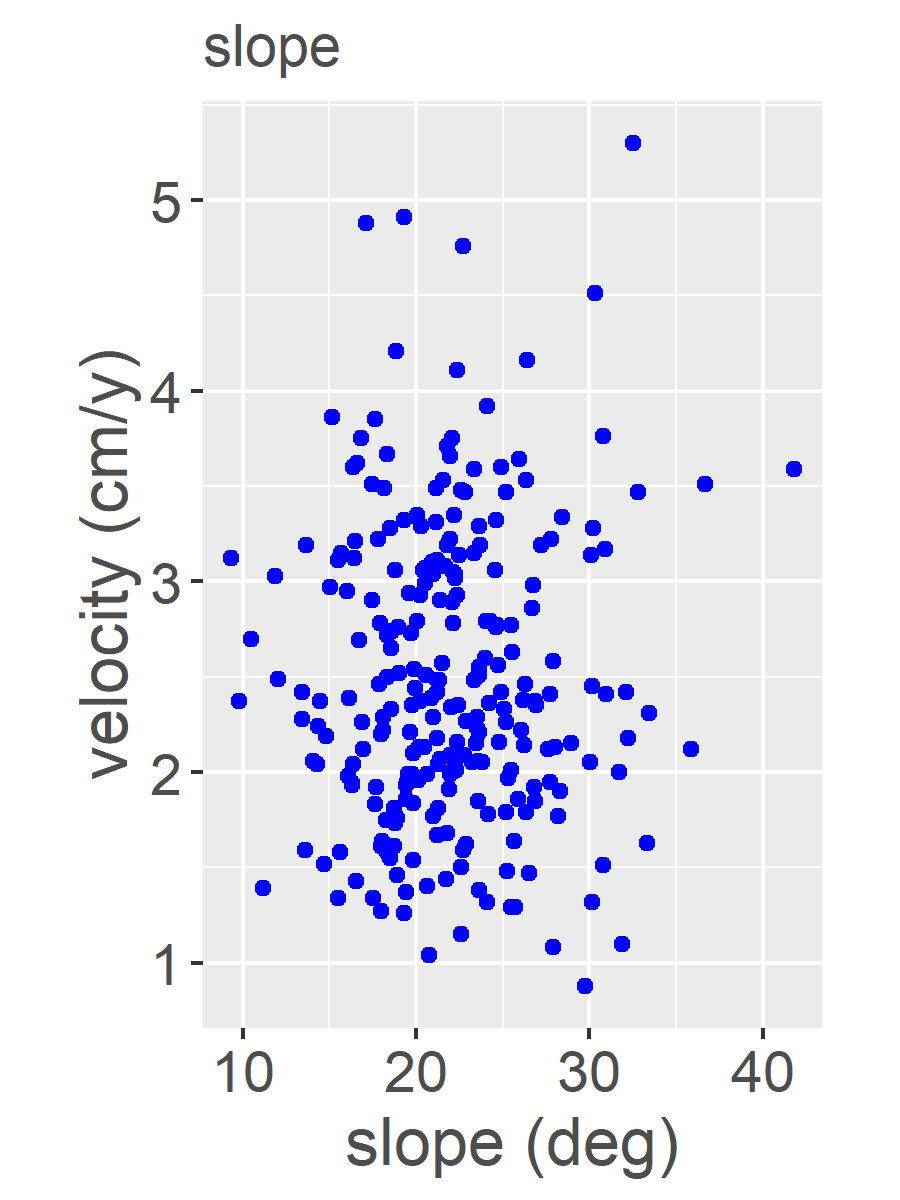 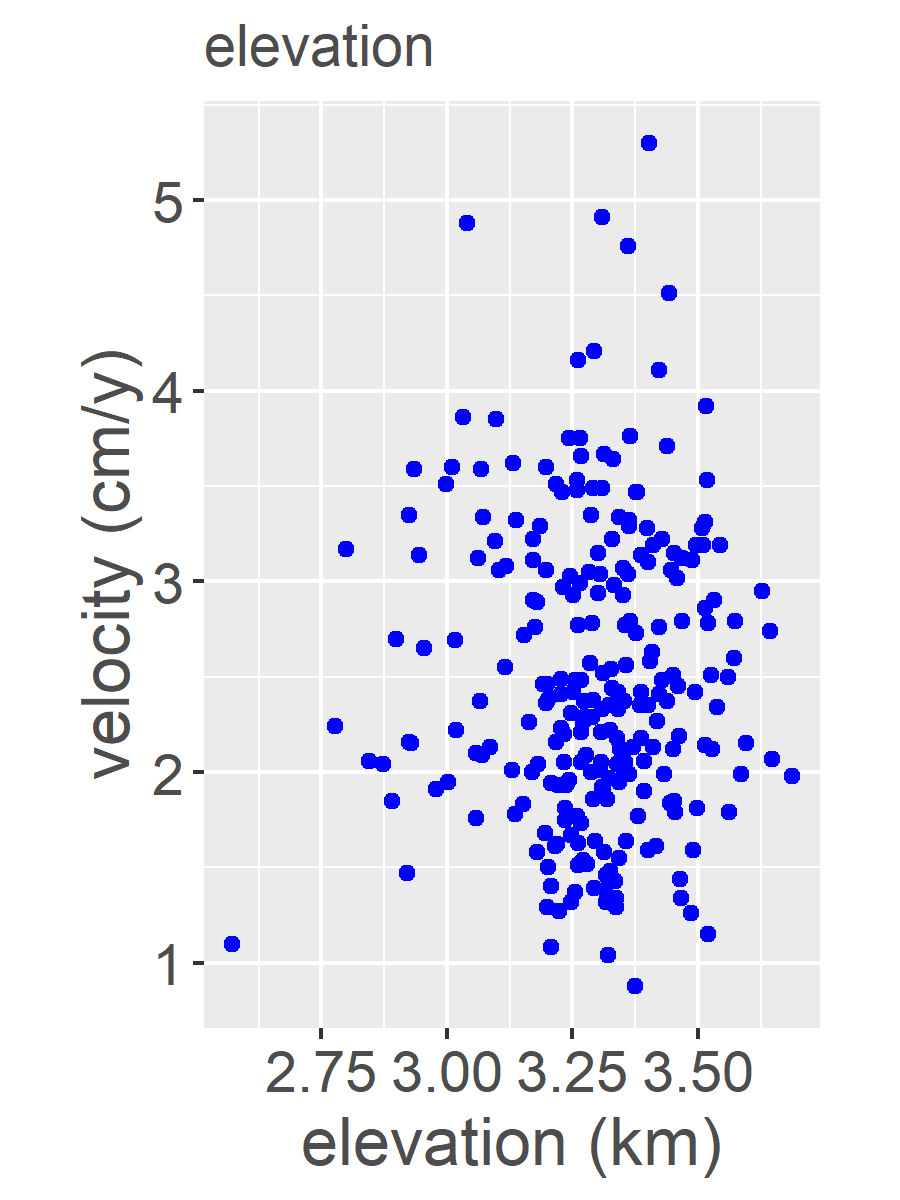 Rock glacier velocity
Large range of velocities between rock glaciers

Rock glacier velocity unrelated to physical characteristics or climate envelope

Rock glacier kinematics are complex
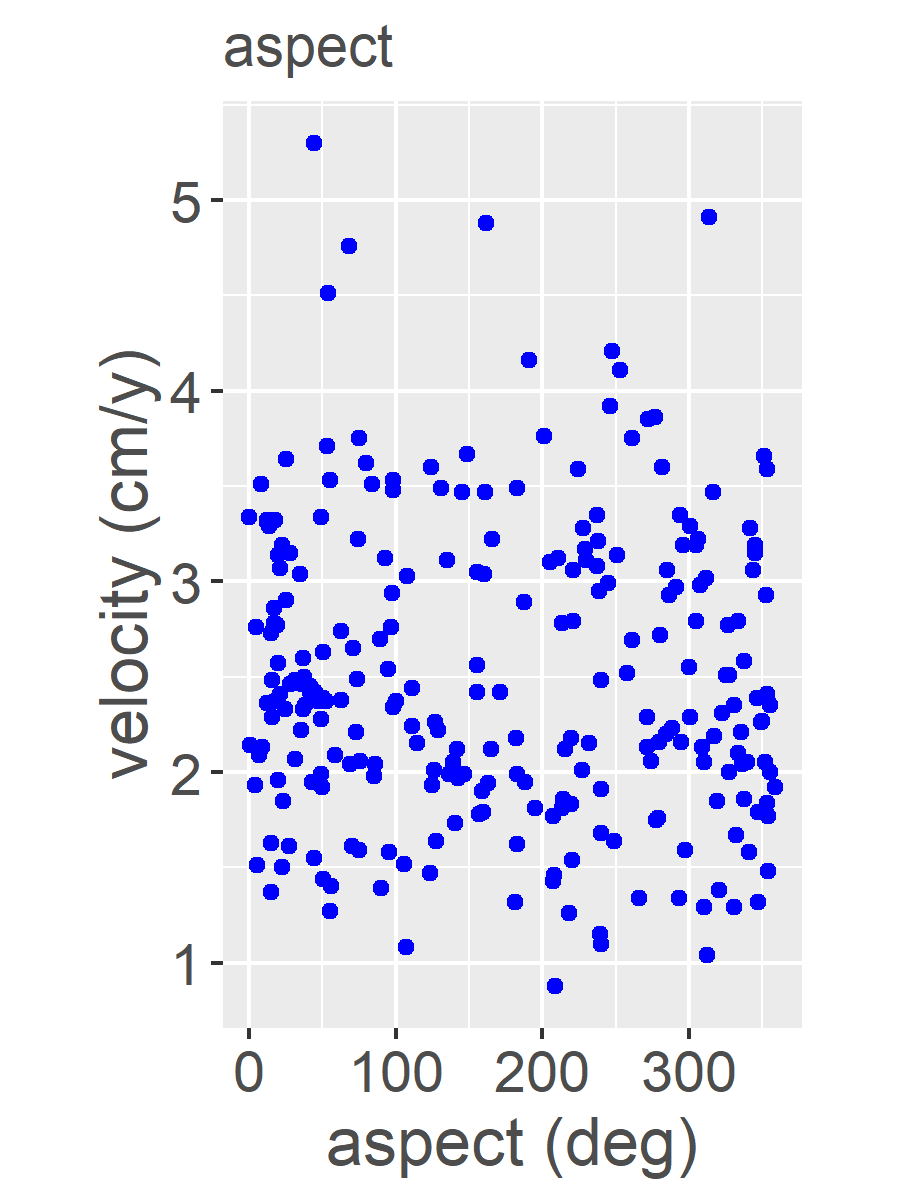 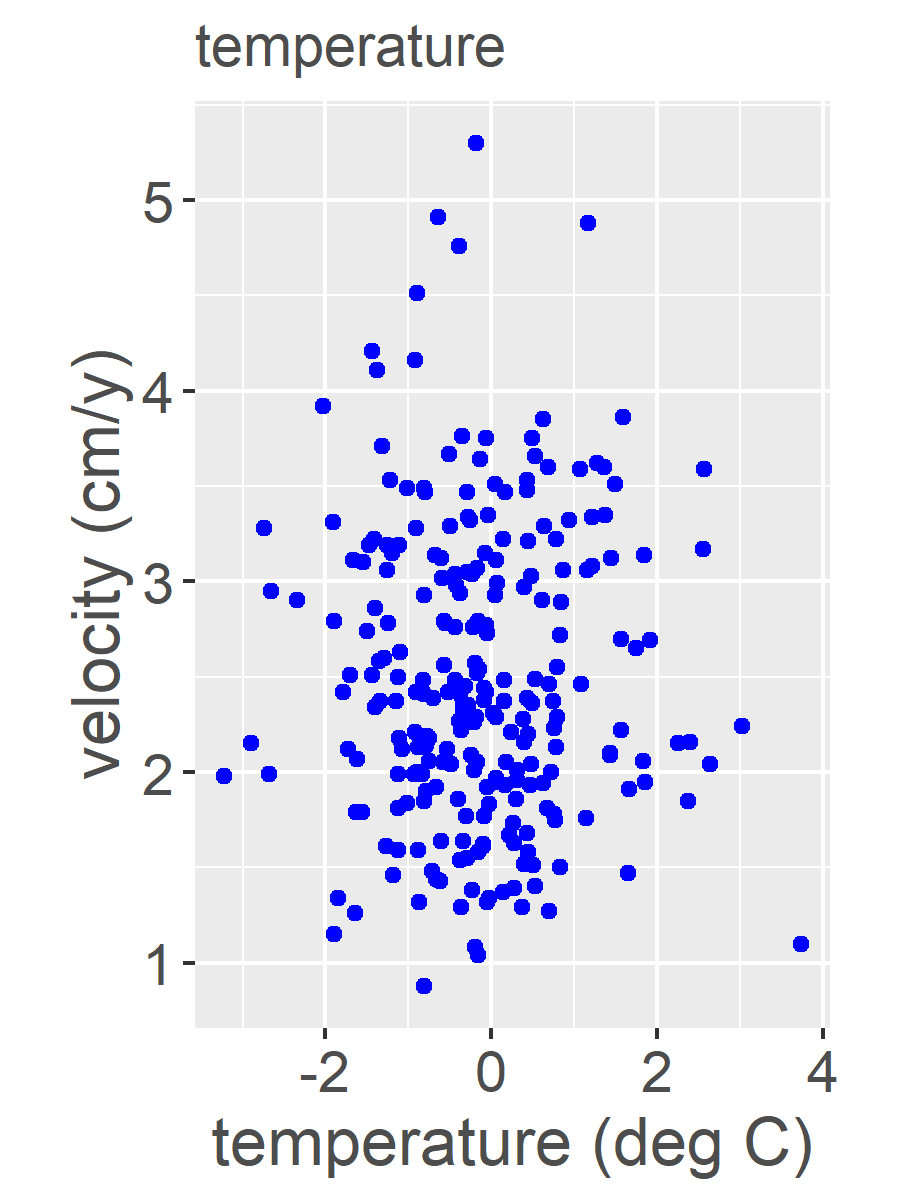 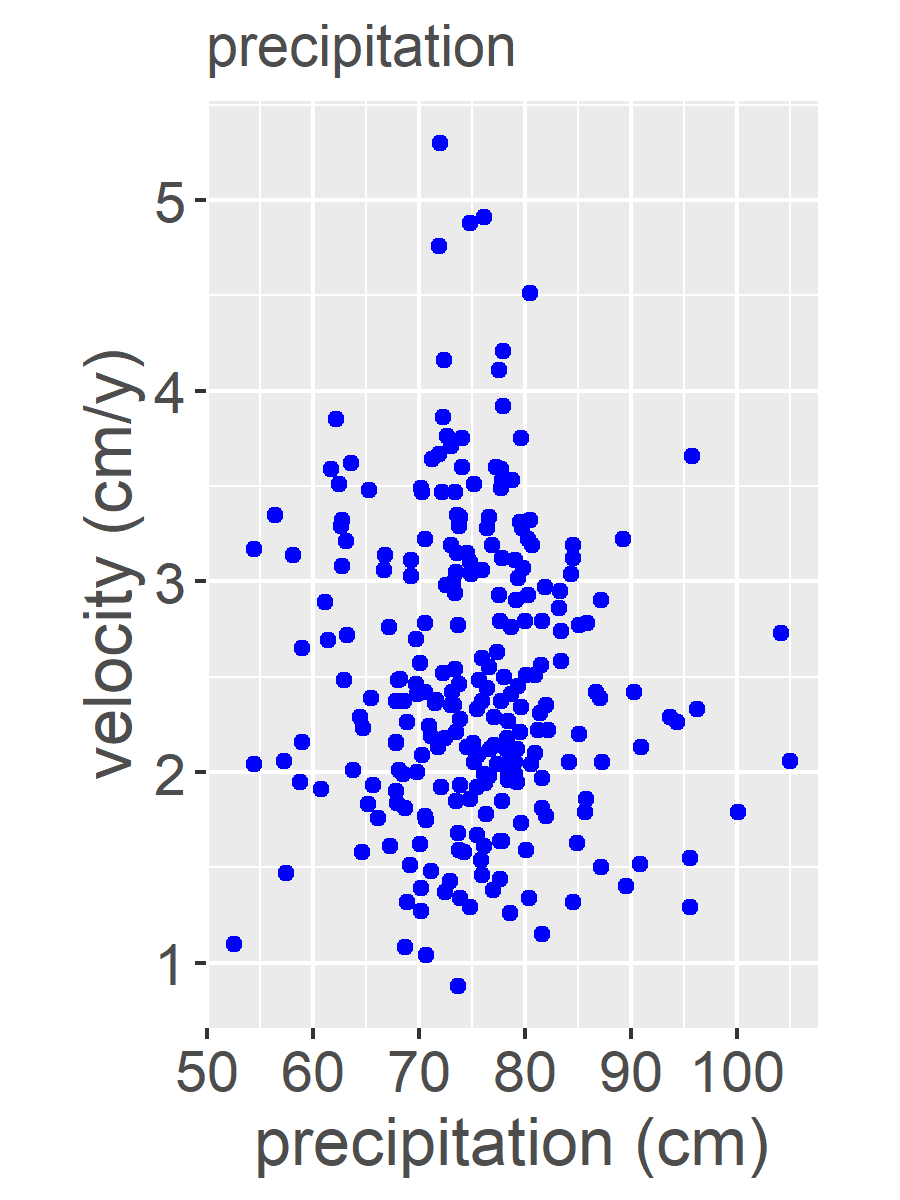 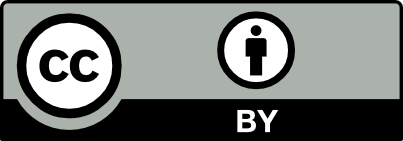 Time-dependent rock glacier kinematics
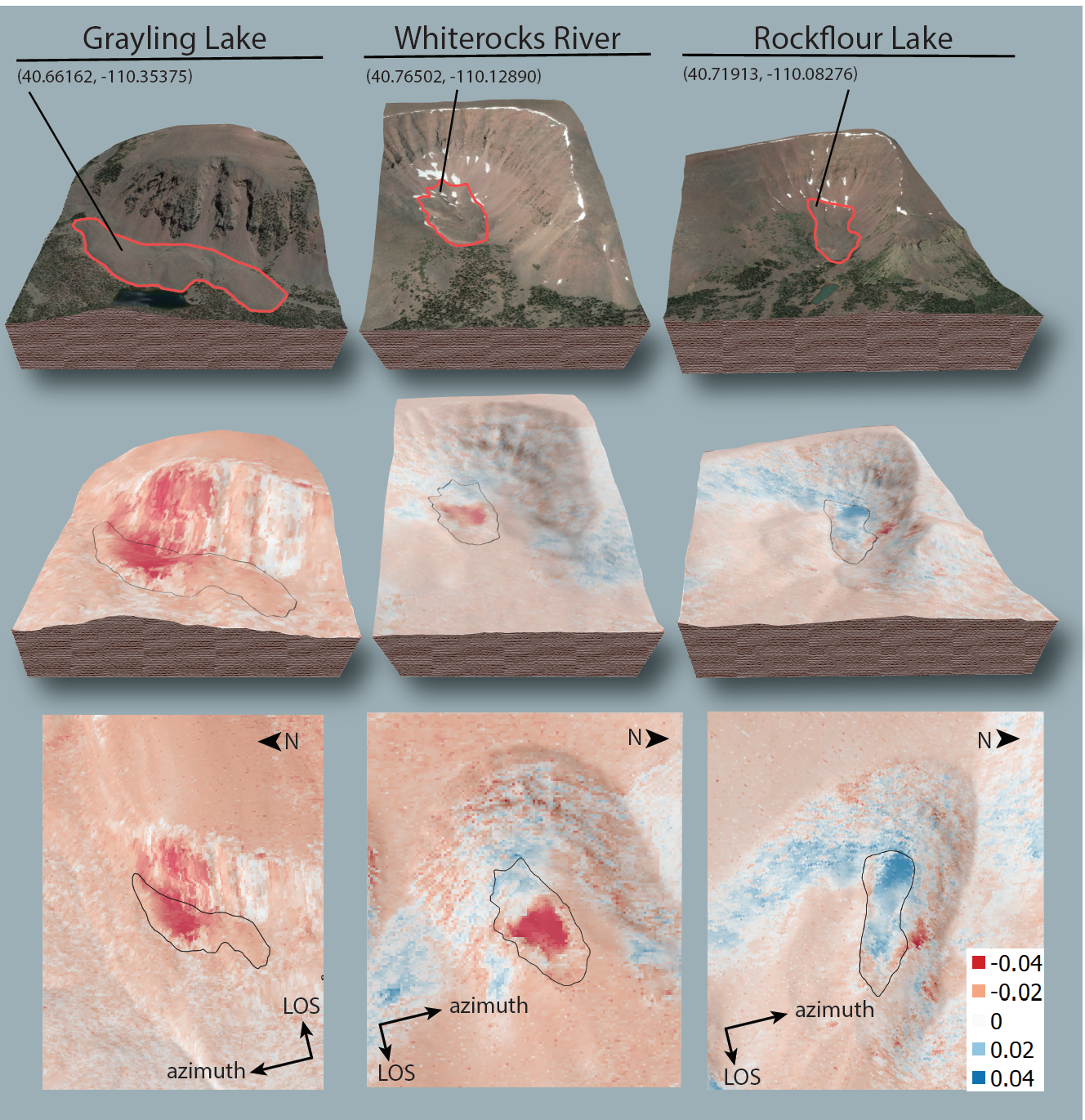 Three rock glaciers selected based on clear signal

Time-series provides time-dependent displacement measurements

Displacement compared with SNOTEL data
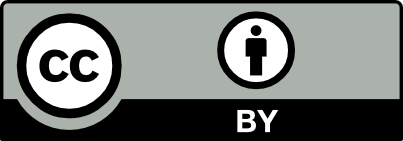 Time-dependent rock glacier kinematics
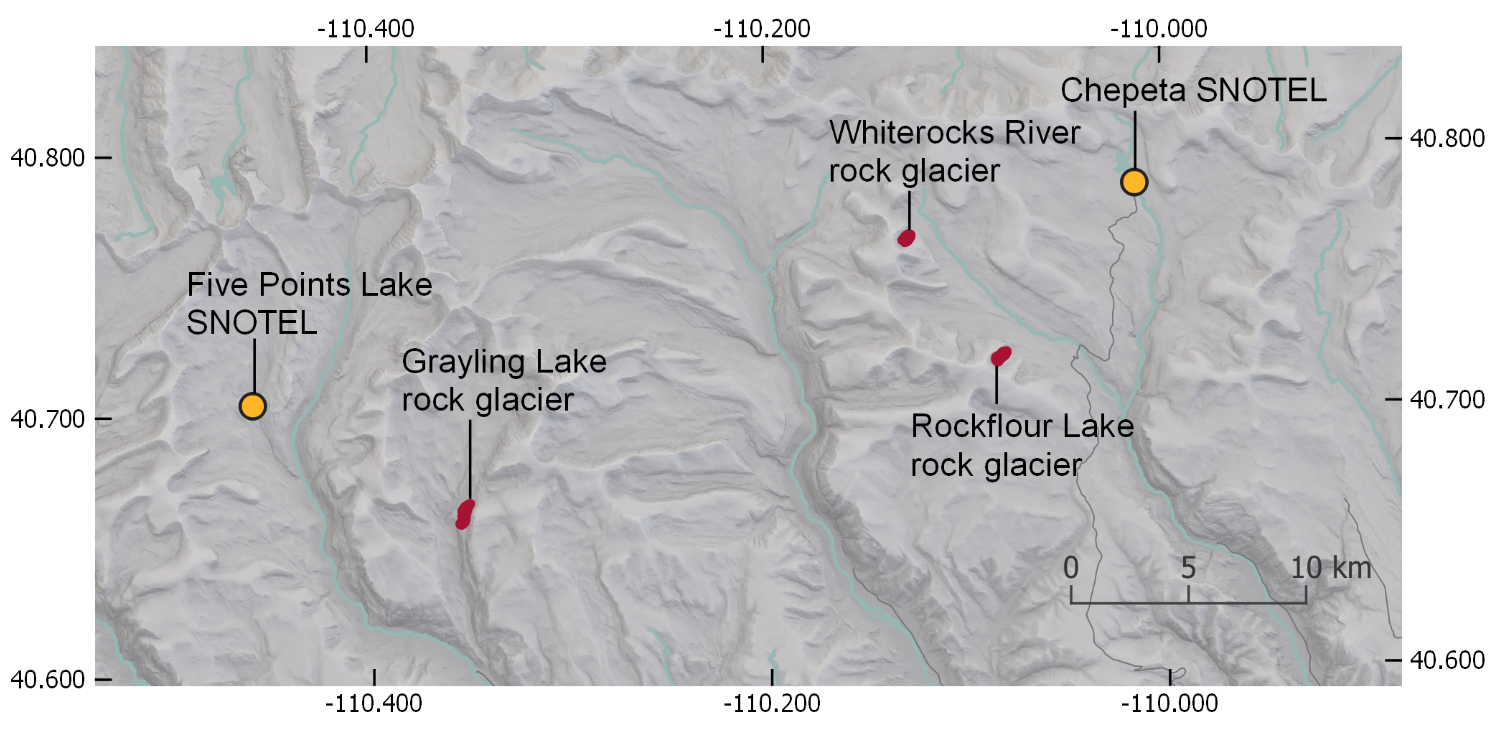 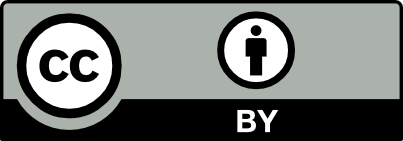 Trends in rock glacier velocity
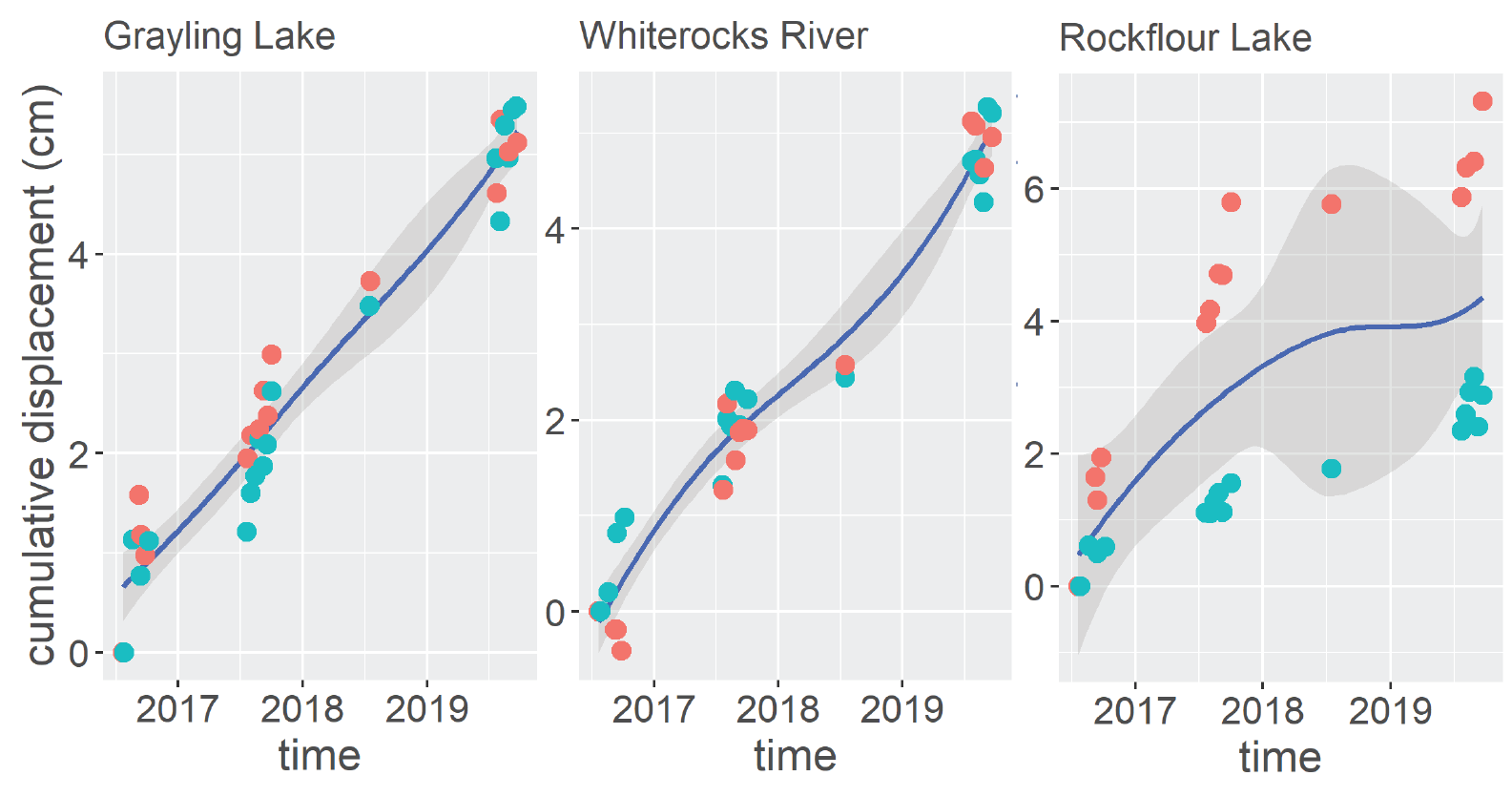 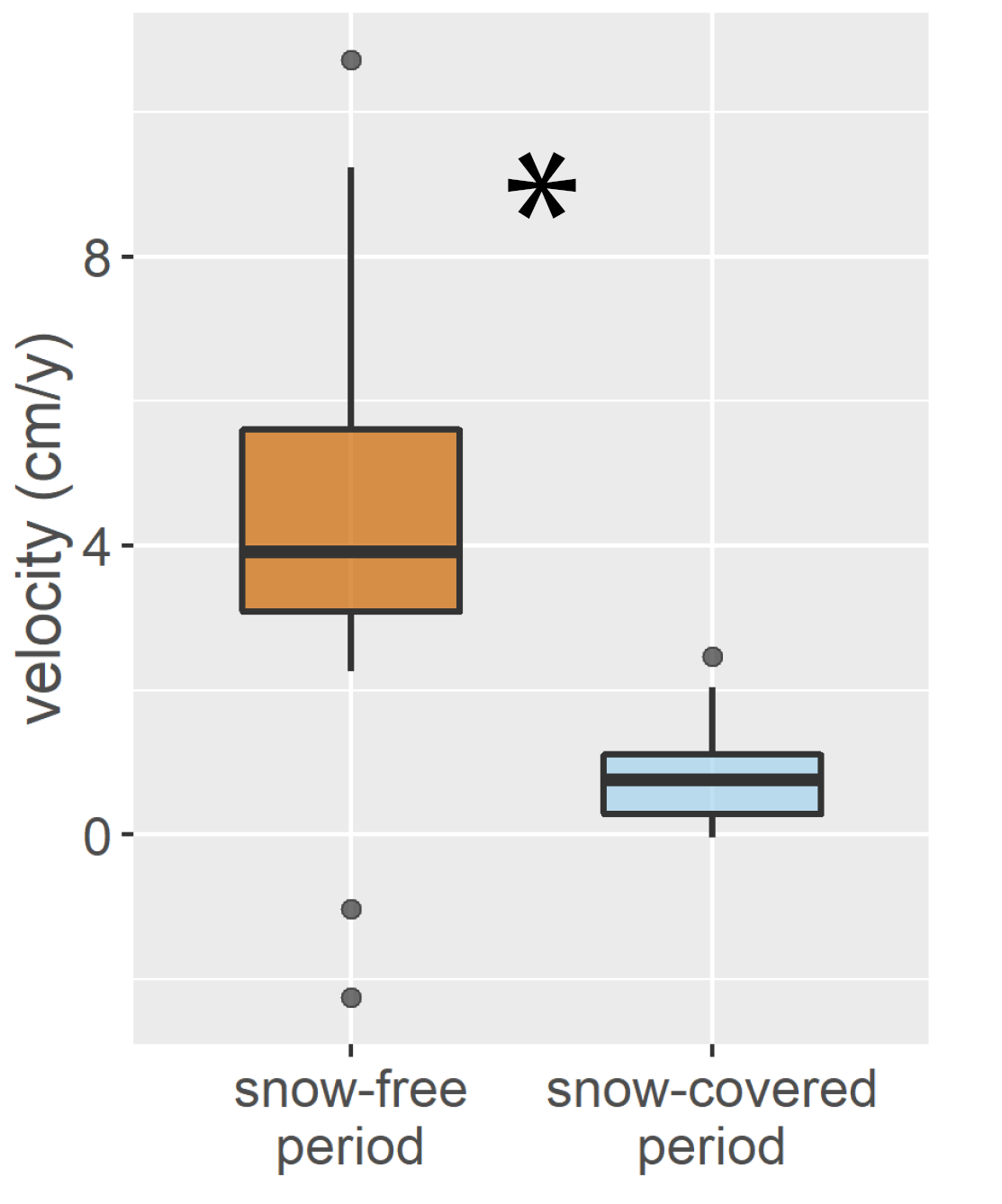 Rock glaciers velocity is higher during the snow-free summer period than the rest of the year
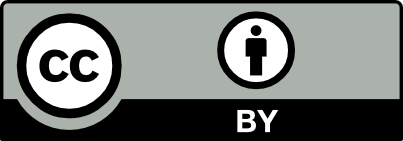 Trends in rock glacier velocity
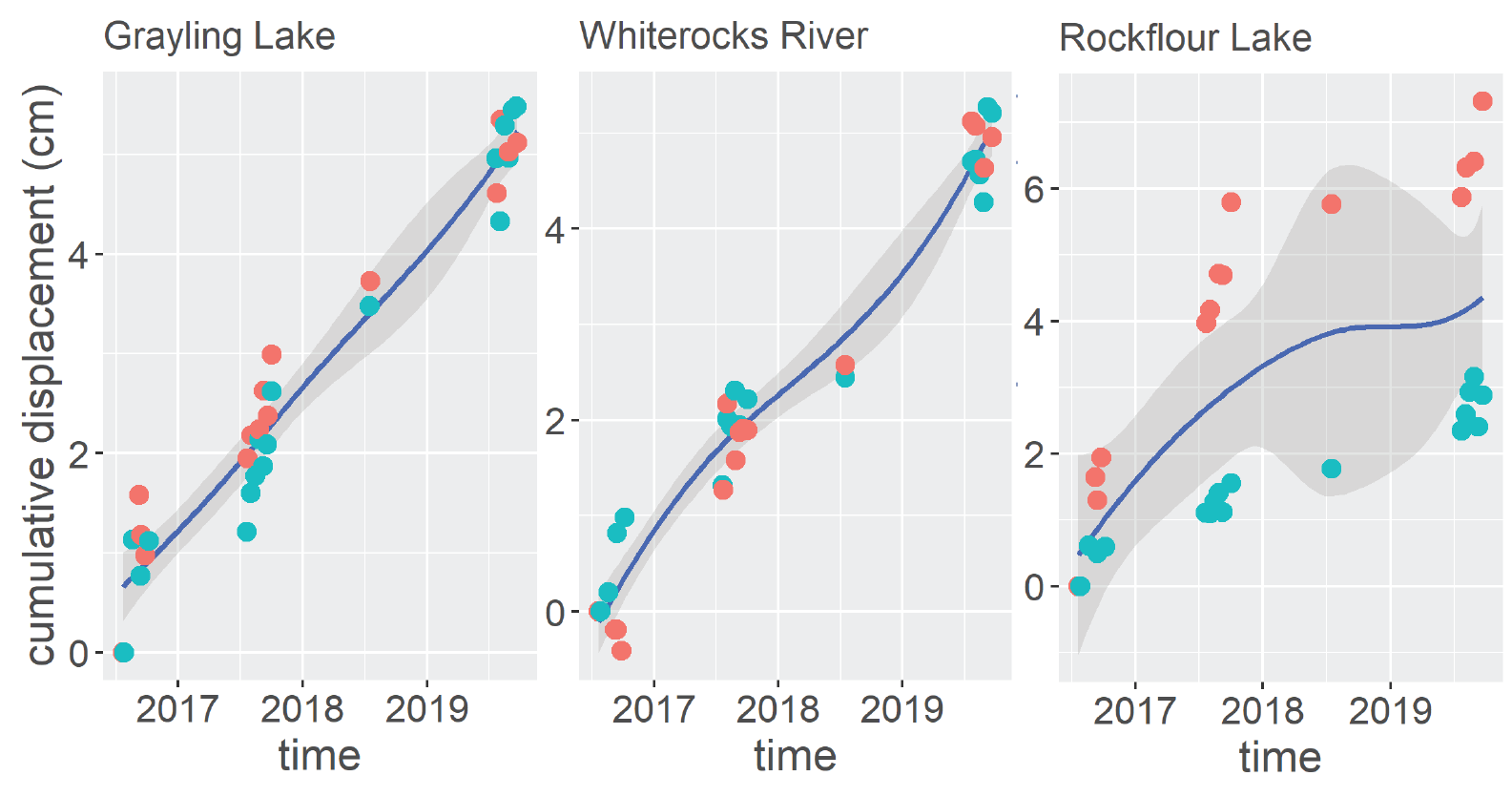 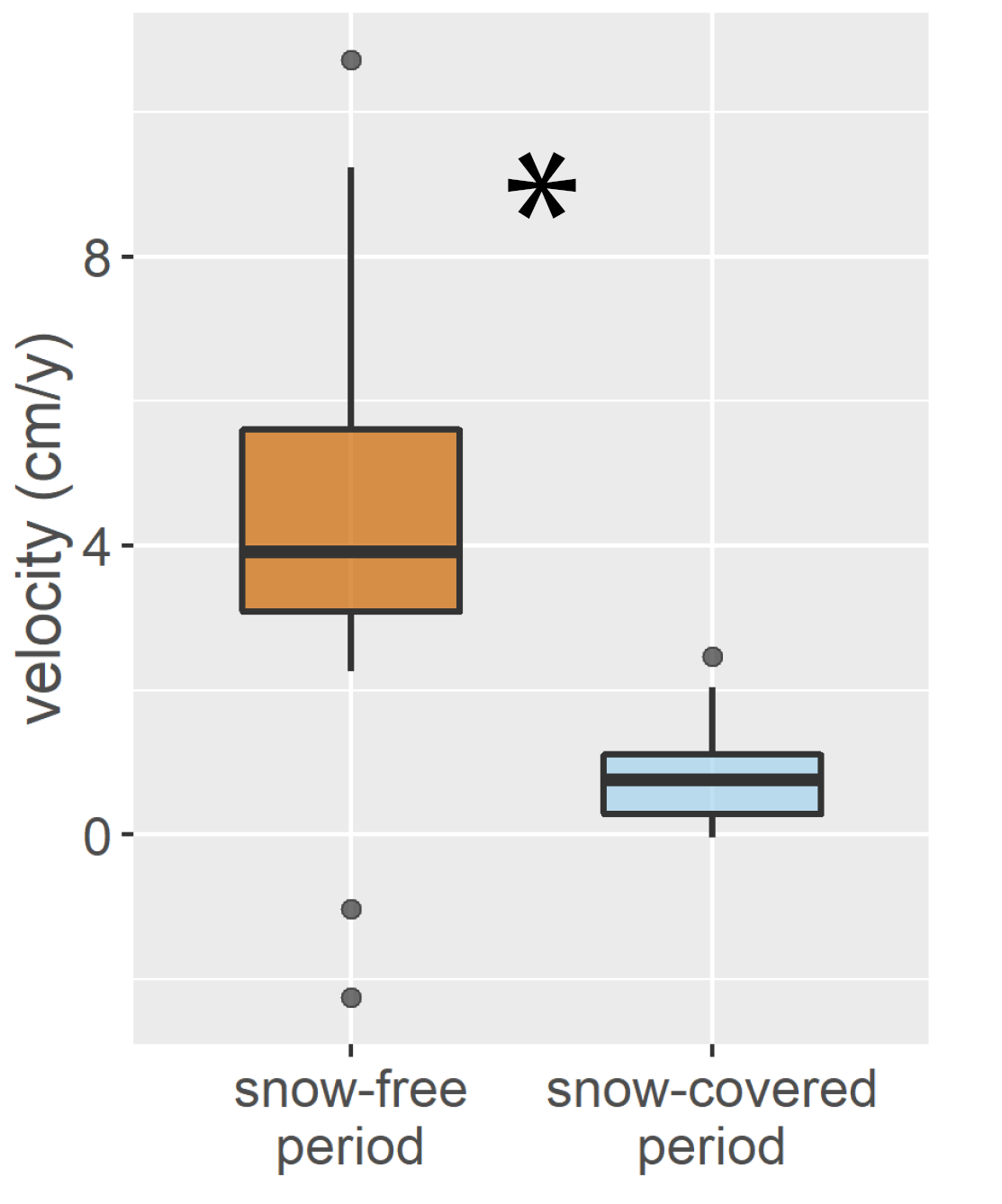 Winter 2017/18: low displacement
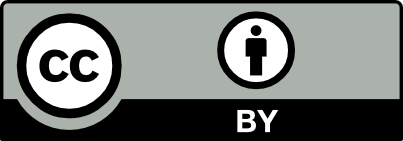 Trends in rock glacier velocity
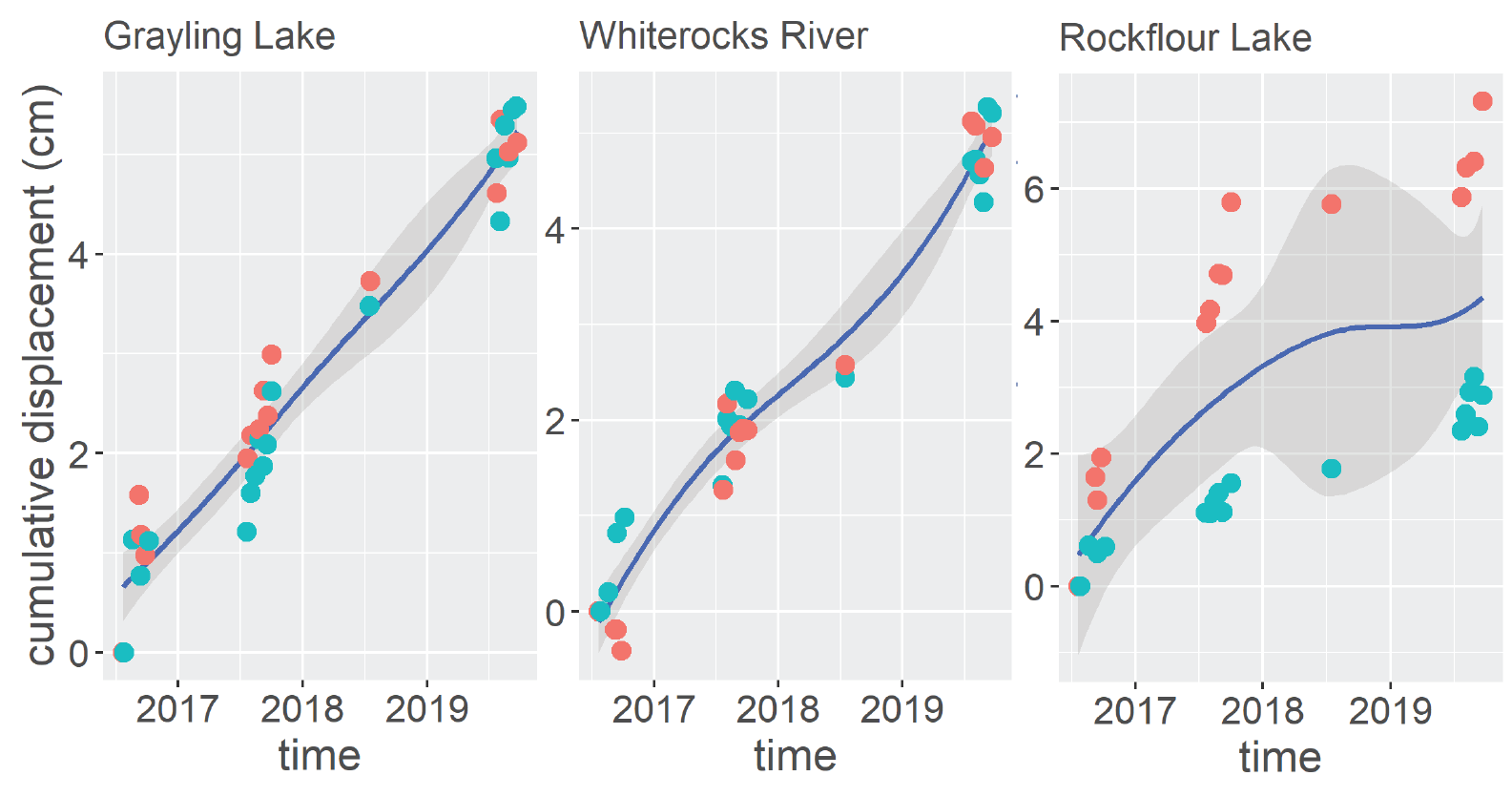 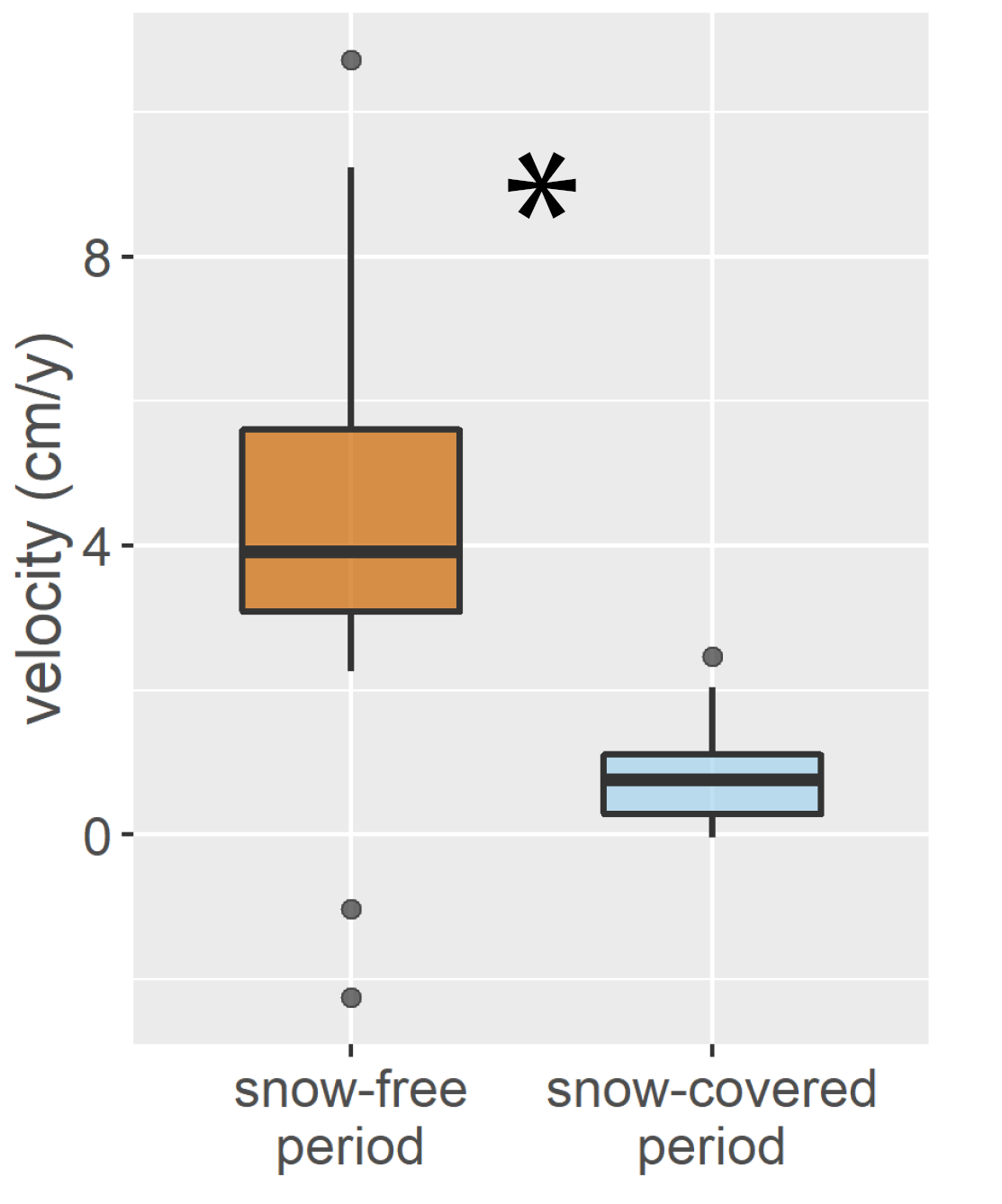 Winter 2017/18: low displacement
Summer 2017-Summer 2019: low displacement
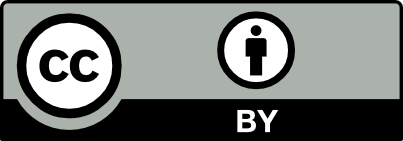 Climate variation and rock glacier kinematics
Chepeta SNOTEL
Winter 2017/18 
- reduced snowfall
- reduced snowpack
- reduced soil moisture
decreased insultation
Five Points Lake SNOTEL
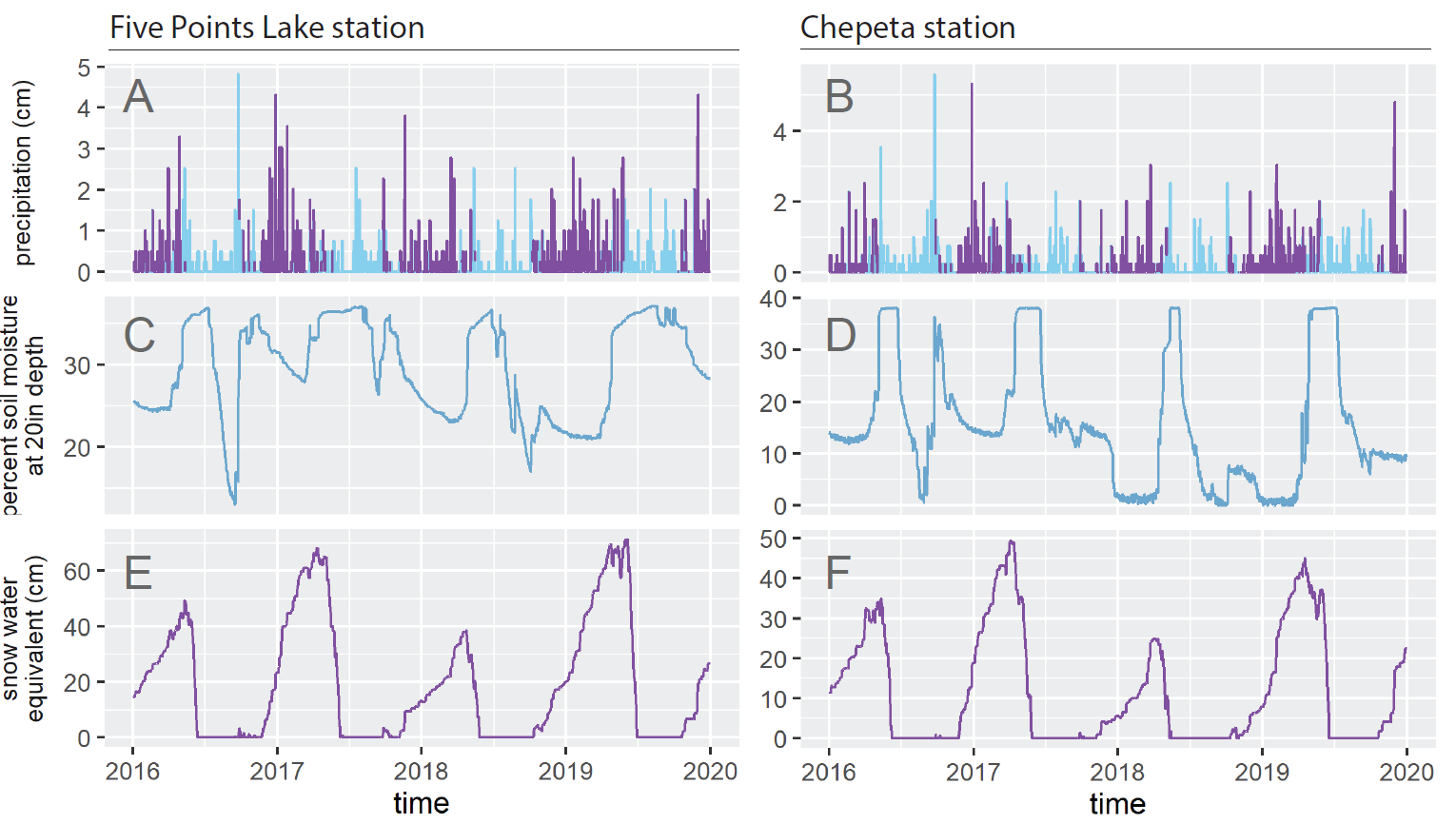 Spring/summer 2018 
- reduced spring melt
- no large precipitation
- reduced soil moisture
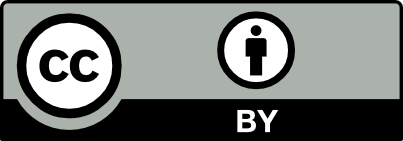 Precipitation and velocity
Rock glaciers deform along a shear zone

Shearing increases with water in the shear zone
lubricates ice-particle and particle-particle interactions
Reduces effective normal stress

Low soil moisture at 20in may indicate lack of deeper water

Low 2017/18 velocities likely explained by reduced precipitation
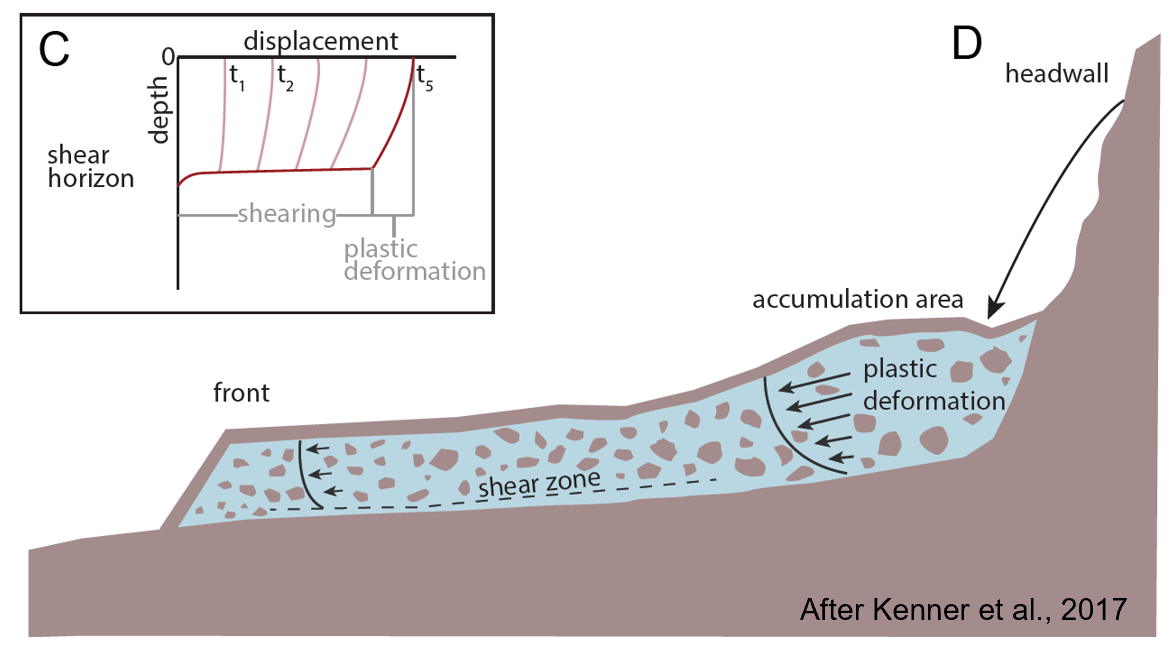 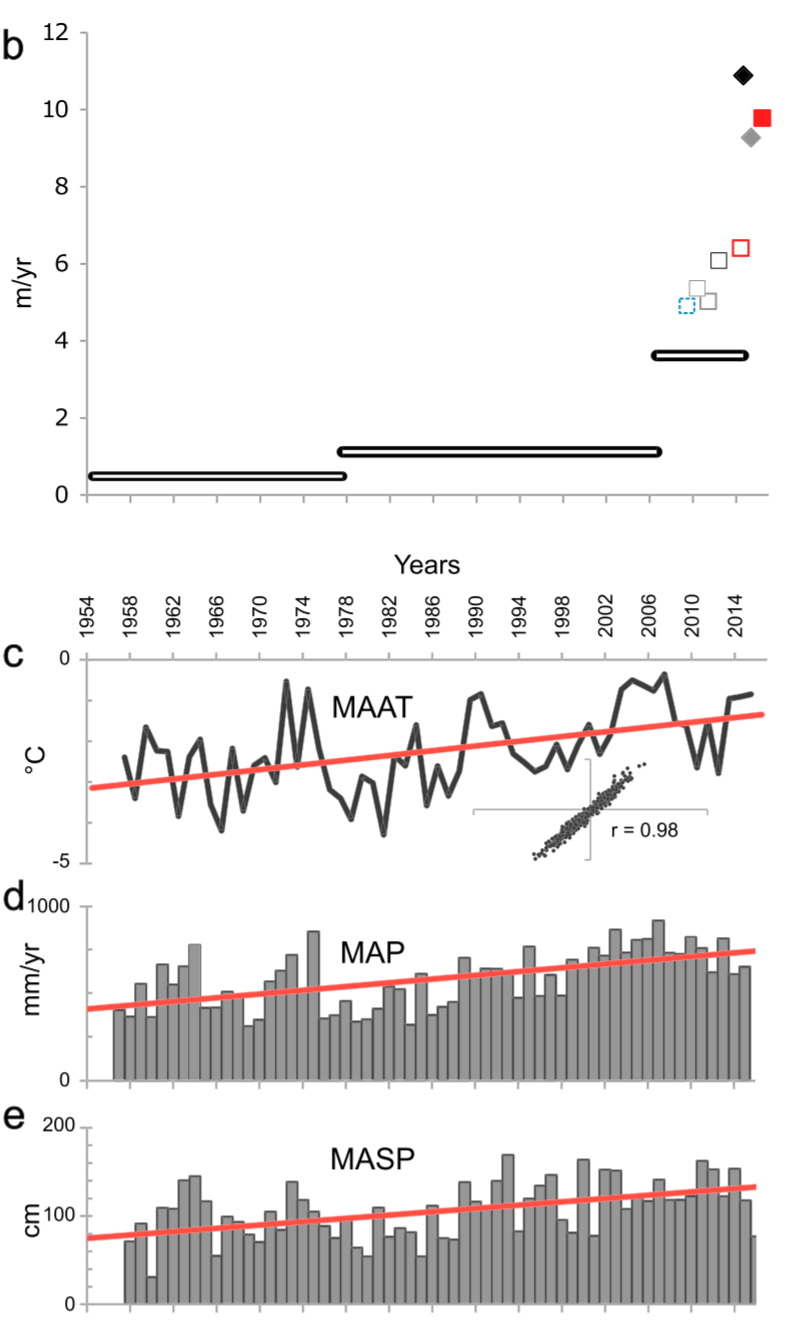 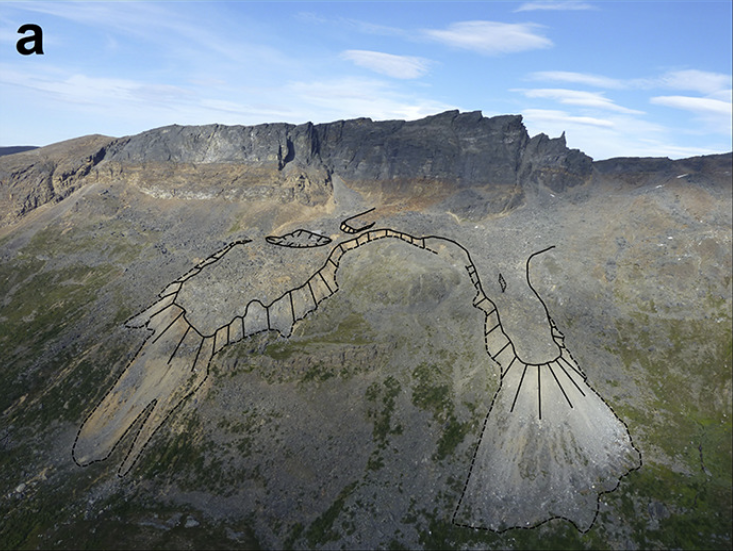 Precipitation and velocity
Rock glaciers deform along a shear zone

Shearing increases with free water in the shear zone
lubricates ice-particle and particle-particle interactions
Reduces effective normal stress

Low soil moisture at 20in may indicate lack of deeper water

Low 2017/18 velocities likely explained by reduced precipitation
Eriksen et al., 2018
Rock glacier velocity and climate change in the Uintas
At Five Points Lake SNOTEL:

temperature increasing at 0.05 ˚C/y

precipitation decreasing at 0.11 cm/y

decreased precipitation could lead to reduced rock glacier velocities
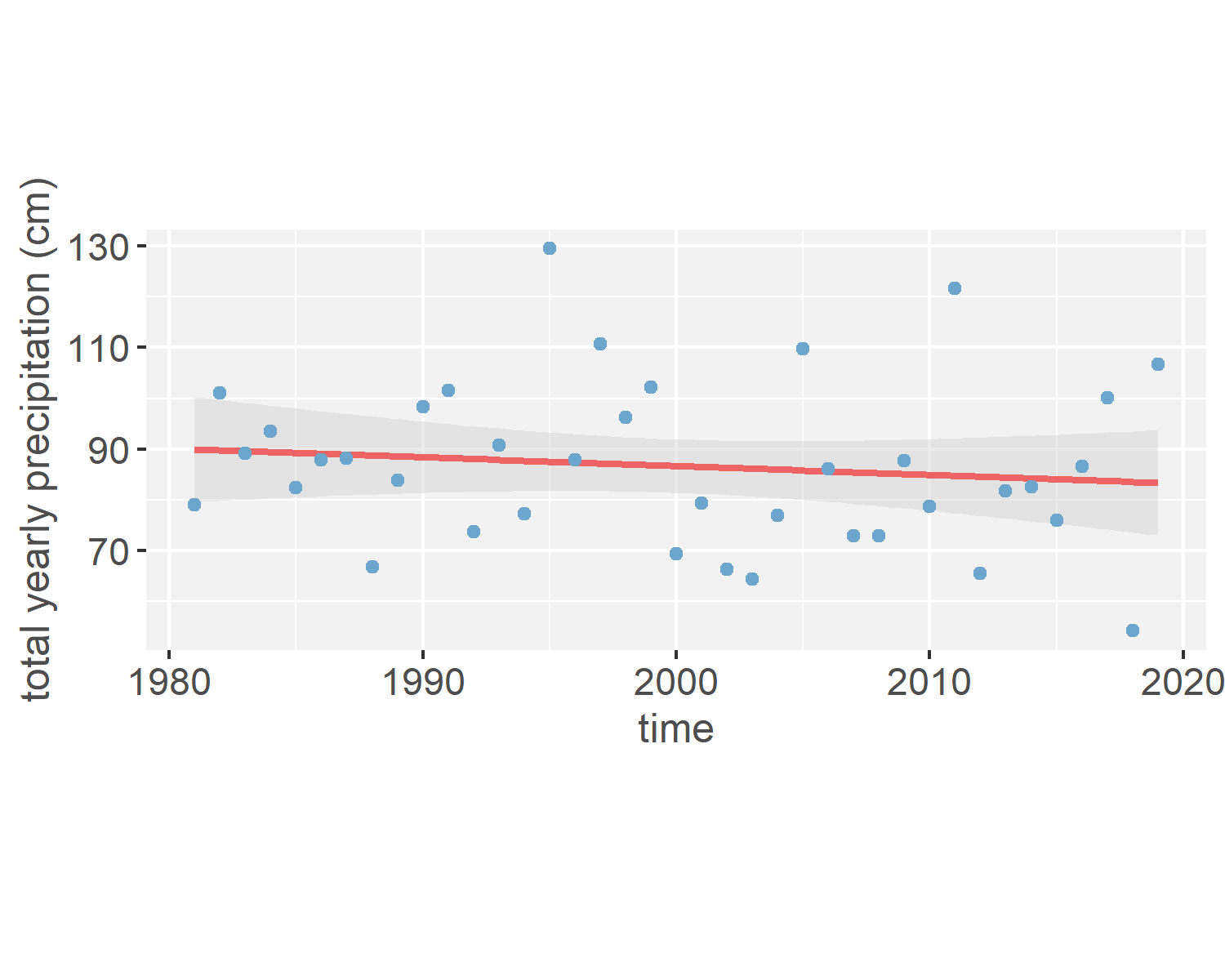 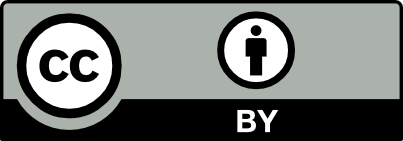 Summary
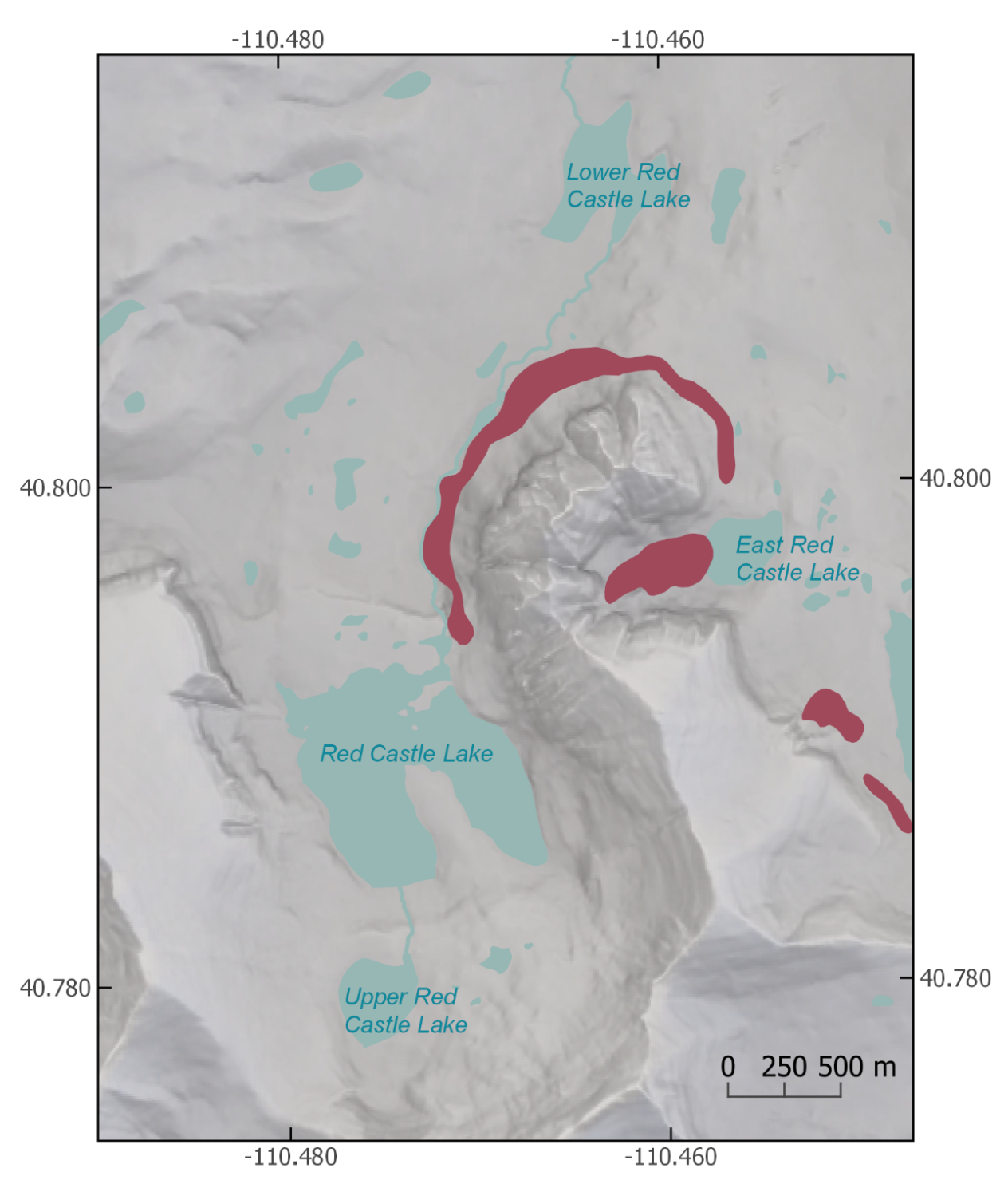 identified 255 active rock glaciers in the Uinta Mountains using InSAR 

average velocity is complex

rock glaciers move more quickly in the summer than the winter

reduced precipitation decreased rock glacier velocities in 2017/18

rock glaciers may exhibit reduced velocities as precipitation decreases
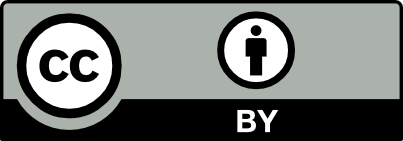 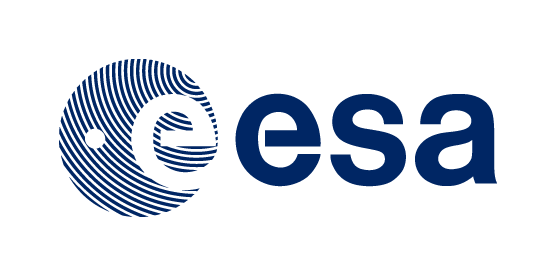 Acknowledgments
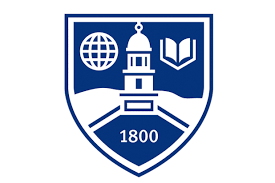 Middlebury College geology
Middlebury URO
European Space Agency
NASA/JPL
ASF
USGS
Kristina Walowski
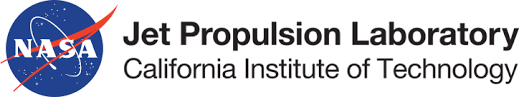 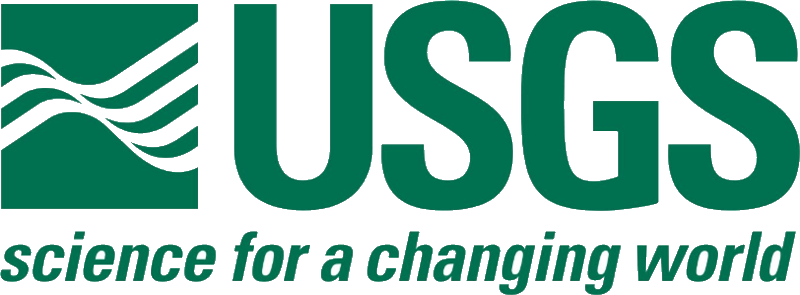 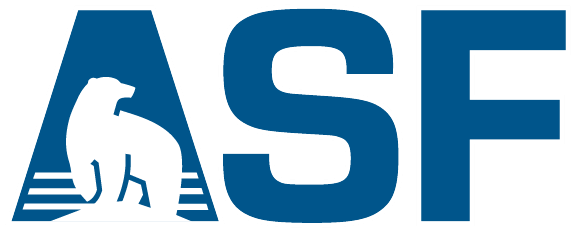 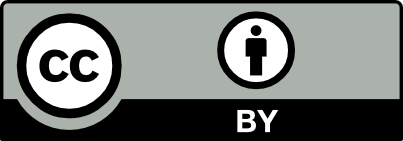